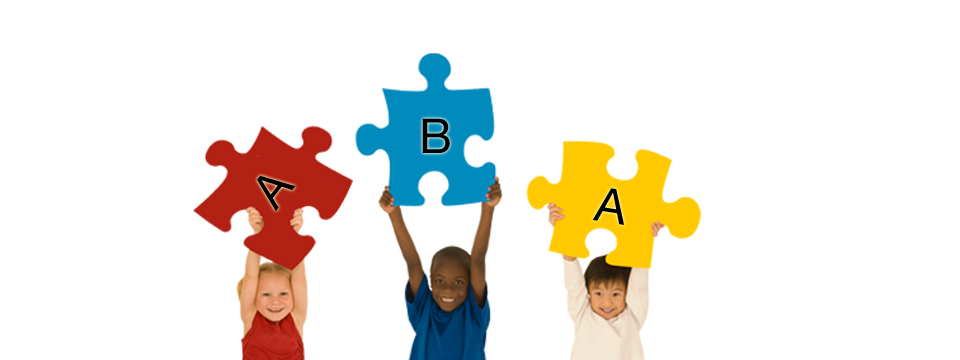 I principi base
Dott.ssa Marina Cieri -Psicologa-
I motivi di questo workshop
Spiegare i principi base dell’ABA che guidano il nostro lavoro!
L’obiettivo è insegnarti come aiutare il tuo bambino a sviluppare e mantenere comportamenti adattivi e diminuire i comportamenti negativi.
È importante astenersi dall’implementare procedure comportamentali senza la guida di un professionista
Cos’è la terapia ABA ?
Cos’è l’ABA?
L’aba è la scienza che studia il comportamento umano e come ha luogo l’apprendimento
Gli interventi che utilizzano principi analitici comportamentali applicati sono stati a lungo stabiliti come approcci efficaci per aumentare i comportamenti appropriati e ridurre i comportamenti problematici per gli individui con disturbo dello spettro autistico
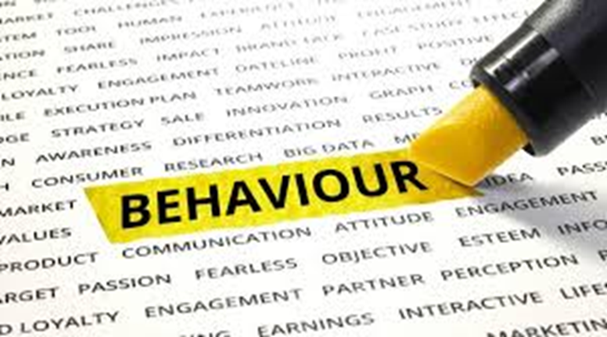 ABA ci  aiuta a comprendere:

Come funziona il comportamento

Come il comportamento è influenzato dall’ambiente

Come ha luogo l’apprendimento
Esempio
Giulia
Giorgio
Giulia urla e piange per avere un gioco posto in alto e riceve il gioco
Giorgio chiede gentilmente il gioco alla mamma e riceve il gioco
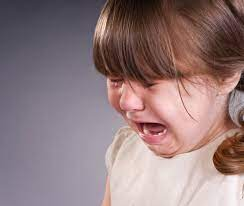 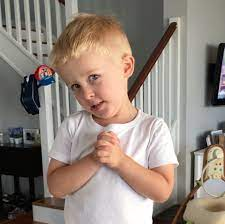 [Speaker Notes: Il comportamento dipende dall’ambiente e dalle conseguenze che lo seguono.]
Cosa non è l’ABA
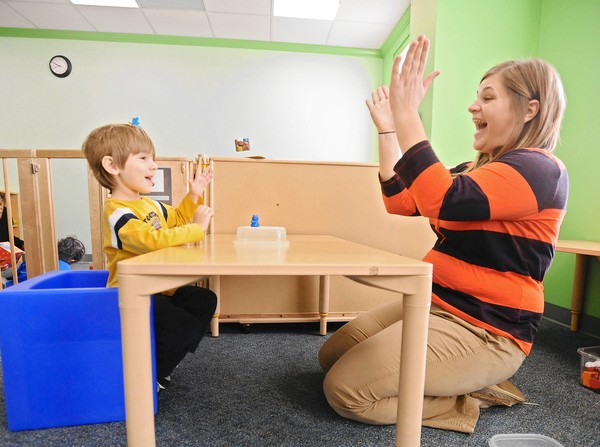 Non è un curriculum: ci dice COME insegnare
Non è solo una terapia per l’autismo
https://www.youtube.com/watch?v=o27lKuEqyEw
Non è solo insegnamento a tavolino
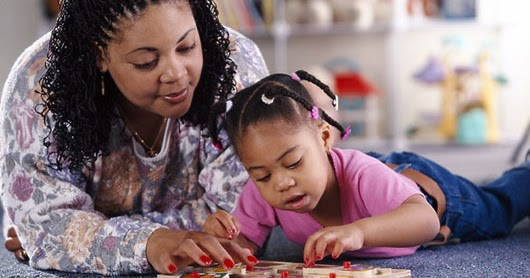 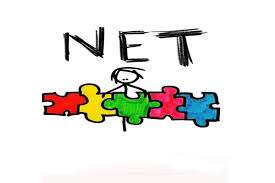 https://www.youtube.com/watch?v=H945l2Ip6uk
ABA per l’autismo
Incrementare comportamenti sociali significativi

Insegnare nuove abilità

Mantere e generalizzare le abilità in nuovi contesti e con nuove persone

Ridurre comportamenti interferenti ovvero quei comportamenti che impediscono al bambino di interagire e apprendere dall’ambiente sociale
Linee guide italiane
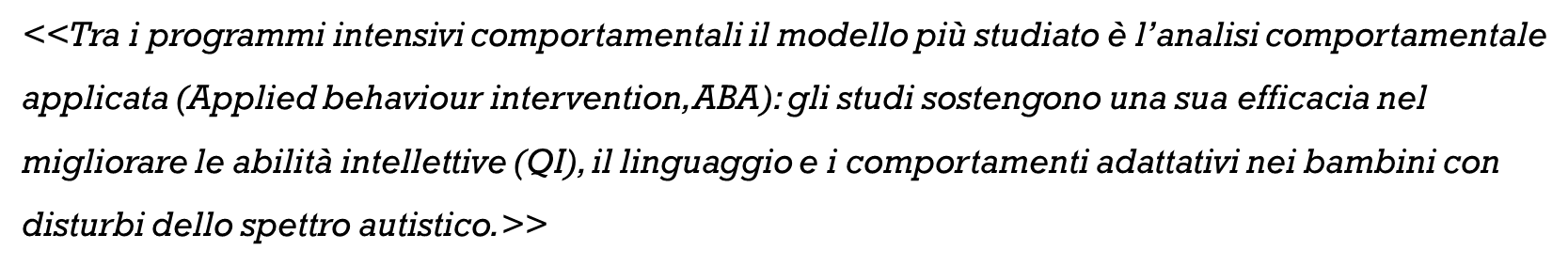 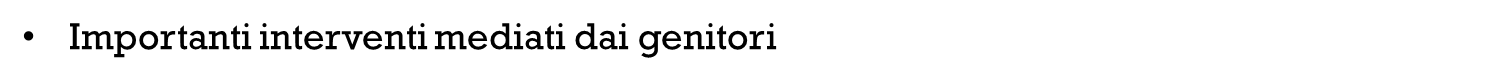 [Speaker Notes: https://www.iss.it/disturbi-psichiatrici/-/asset_publisher/SoVqHVGvTckw/content/id/3482591?fbclid=IwAR2jsvmlZDZFZDzIU3Geb1DlMVxW2otRNafcW8W09e2Ek-JkdV92igaZMq4
SITO ISS]
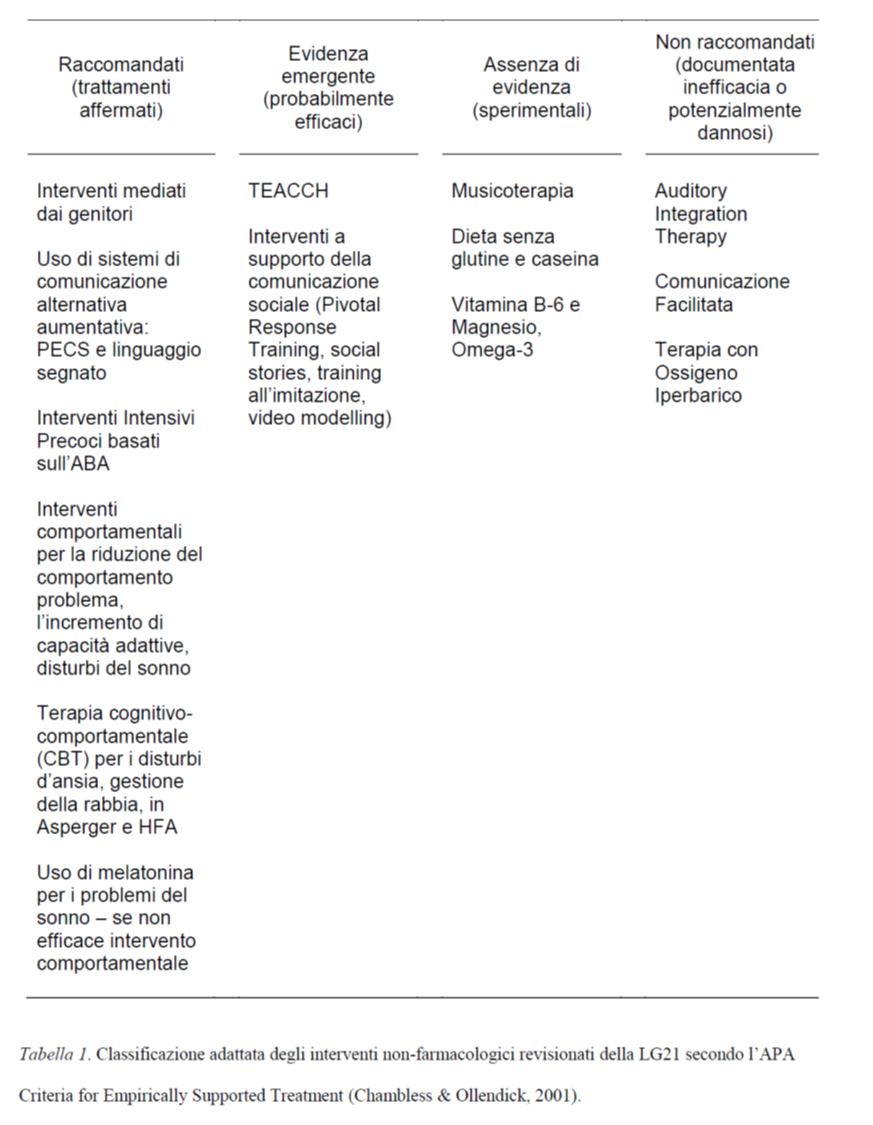 Ad esclusione dell’uso della melatonina, tutti gli interventi raccomandati e di evidenza emergente nella LG21 si basano sull’uso di tecniche comportamentali e in quanto tali derivate dall’ABA.
La ‘Contingenza a tre termini’
La contingenza a tre termini anche conosciuta come contingenza A-B-C, ci aiuta ad indentificare le relazioni tra
L’ Antecedente: Cosa succede prima del comportamento
Il Comportamento : L’azione emessa dal bambino in risposta allo stimolo
La Conseguenza: Cosa succede a seguito della risposta
Antecedente
Si riferisce a qualsiasi cosa accada immediatamente prima di un comportamento
Chi era presente?

Cosa facevano le persone intorno al bambino appena prima del comportamento

Quale attività il bambino stava facendo

Quali istruzioni, domande sono state poste?
B   
comportamento
È la risposta emessa osservabile
Che cosa ha fatto?

Quanto a lungo?
Il comportamento umano comprende tutto quello che le persone fanno, incluso come si muovono e quello che pensano
Conseguenza
Ciò che accade immediatamente dopo il comportamento
Che cosa fanno o dicono gli altri in risposta al comportamento?

Che cosa ottiene il bambino emettendo quel comportamento?

Il comportamento si interrompe o aumenta in risposta al comportamento degli altri?
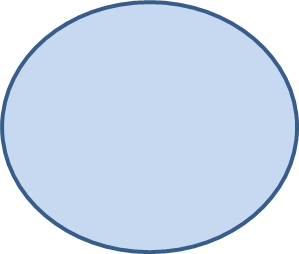 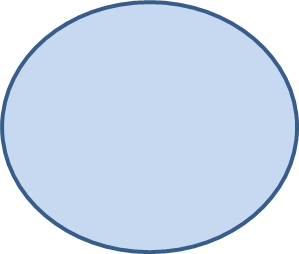 C
A
B
La mamma consegna la cioccolata al bambino
La mamma chiede al bambino ‘Cosa vuoi?’
Il bambino dice ‘la cioccolata’
Esempi…
Esercitazioni
https://www.youtube.com/watch?v=VGPBKqsqKz4
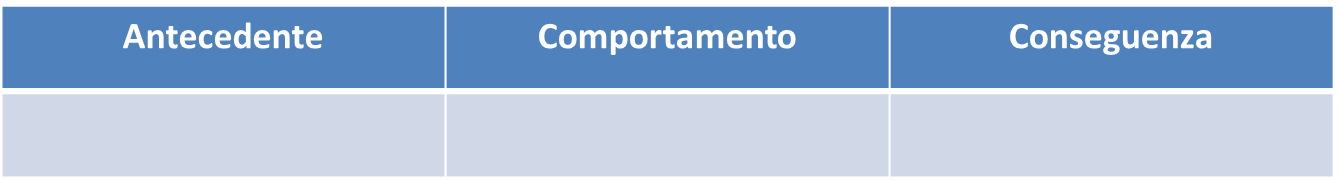 https://www.youtube.com/watch?v=0V_XHgIcF0s
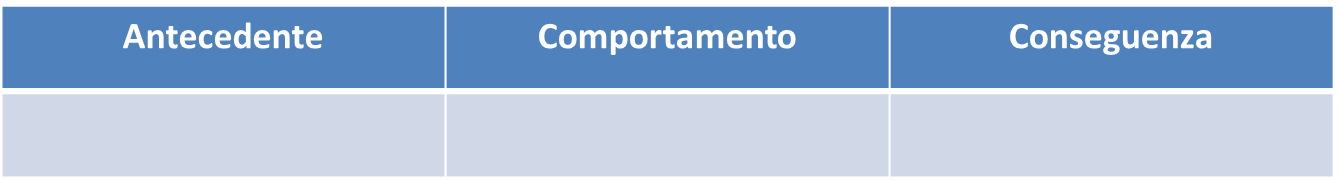 https://www.youtube.com/watch?v=ZWM3Tk7h3Ek&list=PL67fJukWdG0XWOfVxKZnbcQ9hFruHe7lH&index=8
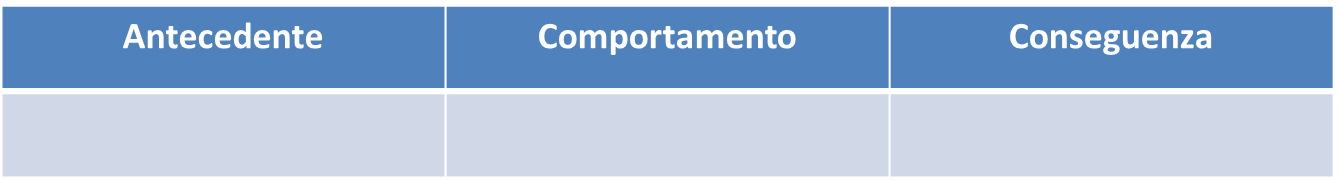 https://www.youtube.com/watch?v=-c_dfE6KjEM&list=PLrHwHYKP8LO5_UvzESKxkMubYRoRA6s1S
Tocca te!
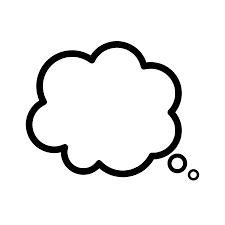 Fate esempi di contingenza A-B-C
3 principi base dell’ ABA
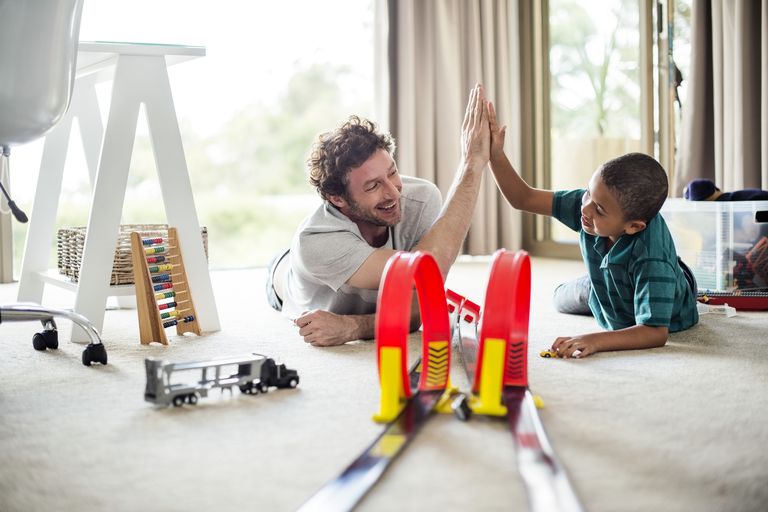 Rinforzo
Un rinforzo è qualsiasi stimolo presentato dopo un comportamento, il cui scopo principale è sempre quello di rafforzare o aumentare la probabilità che quel comportamento  si verifichi in situazioni simili in futuro. 
Il rinforzatore può essere : Positivo o Negativo
Il rinforzatore può avere diverse forme come:
Elogio
Cibo
Attività & giocattoli
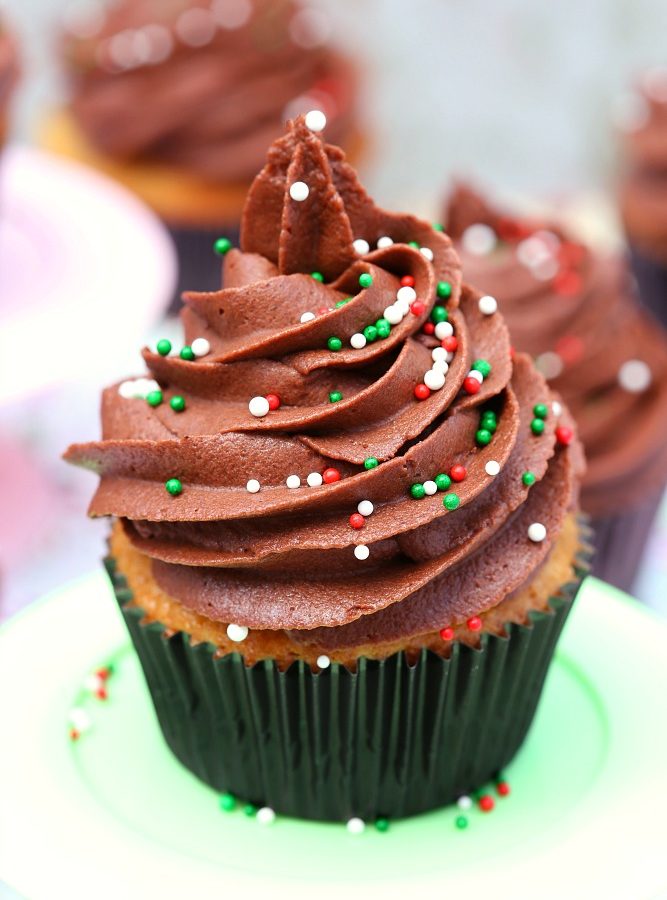 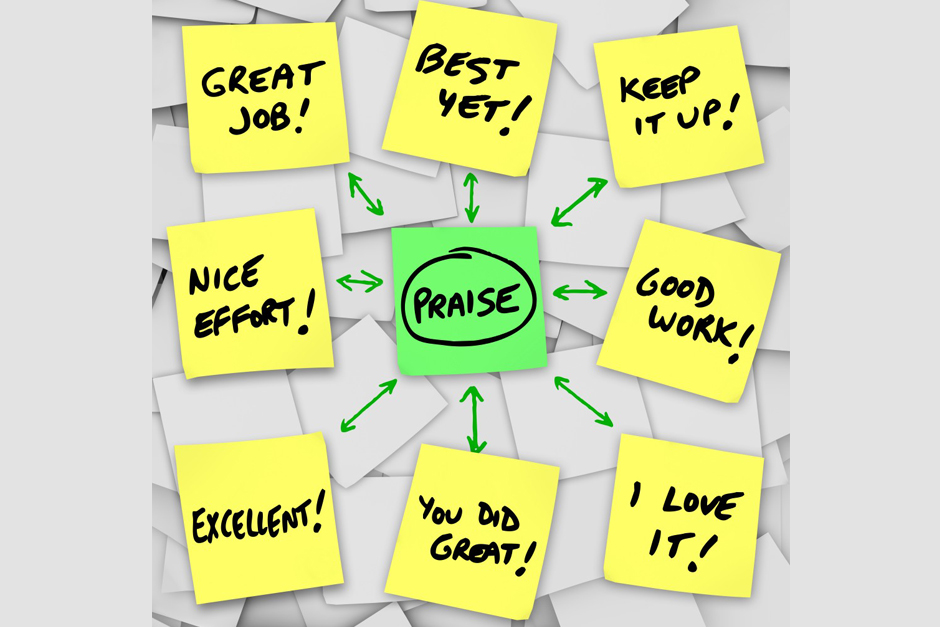 Rinforzo Positivo
Un comportamento è immediatamente seguito dalla presentazione di uno stimolo che aumenta la frequenza futura di un comportamento in situazioni simili.
Una risposta si rafforza perché è seguita da uno stimolo gratificante
Esempi quotidiani:
Il bambino piange (comportamento).  La mamma gli dà del cibo (stimolo rinforzante). È più probabile che il bambino piangerà la prossima volta che avrà fame per ottenere del cibo. Il comportamento di piangere è stato rinforzato. 
Luigi dice una parolaccia (comportamento).  La mamma si gira e  dice che non deve più farlo (stimolo rinforzante). È più probabile che Luigi la prossima volta che vorrà ottenere attenzione dalla mamma dirà una parolaccia. Il comportamento di dire una parolaccia è stato rinforzato.
La mamma compra un gelato al figlio (stimolo rinfrozante) dopo che ha fatto i compiti (comportamento). È più probabile che il figlio farà i compiti la prossima volta per avere il gelato. I comportamento di fare i compiti è stato rinfrozato.
Rinforzo negativo
Un comportamento è seguito immediatamente dalla rimozione di uno stimolo che incrementa la frequenza futura di quel comportament in situazioni simili. 
Esempi:
Non indossi la cintura si surezza. Senti il beep della macchina (stimolo avversivo). Indossi la cintura (comportamento) e il fastidio del suono termina (stimolo rinforzante). È più probabile che tu indosserai la cintura di sicurezza la prossima volta.
Mara indossa  i tappi (comportamento) per non sentire le urla  del suo compagno di classe  (stimolo avversivo). È più probabile che Mara indossi i tappi la prossima volta.
Stefano prende l’aspirina (comportamento ) al fine di interrompere (stimolo rinfrozante) il dolore alle ossa (stimolo avversivo). È più probabile che Stefano prenda l’aspirina la prossima volta.
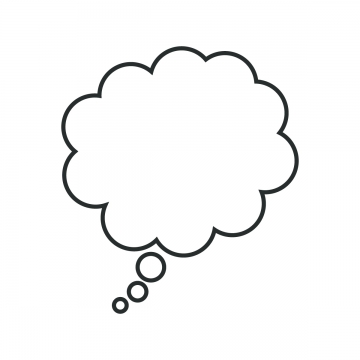 Tocca a te…
Rinforzo positivo o negativo?
Luca guida la sua auto e inizia a piovere. Per togliere l’acqua dal parabrezza aziona i tergicristalli. 
La mamma elogia il figlio quando completa i compiti.
Mauro indossa la mantella per non sentire  sul corpo i capelli tagliati dal parrucchiere. 
I piatti nel lavandino hanno un cattivo odore. Lavi i piatti e l’odore va via.
Andrea chiama la mamma e le dice ‘per favore puoi venire qui?’, la mamma va da Andrea immediatamente.
[Speaker Notes: negativo]
Video. Rinforzo positivo o negativo?
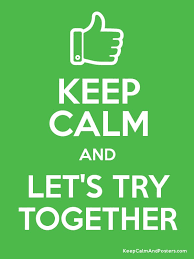 Rinforzo positivo (elogio)
Come scegliere ed usare i rinforzatori
Trovare i rinforzatori

Controllarne l’accesso

Pairing con il rinforzo

Riduzione graduale
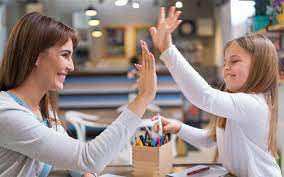 Identificare i rinforzatori
1. Create una lista di qualunque oggetto che abbia avuto valore in passato

2. Offrite degli oggetti ed osservate il comportamento del bambino (li accetta? Gioca? Per quanto tempo?...)

3. Osservate e registrate qualunque comportamento o attività che mostrano quando rimangono da soli
ESEMPI
Palloncini
• Bolle di sapone
• Pittura
• Libri
• puzzles
• Trottole
• Musica
• Macchinine
• Computer
• Accesso ad internet
• Tablet
• Accesso a luoghi preferiti (es. parco, cinema, mc cafè…)
Esercitazione
Per gli interessi elencato sotto, pensate a dei modi per ampliare varietà di luoghi, attività, oggetti  motivanti (appropriati all’età).
Adam è un bambino di 7 anni. Gli piace molto l’acqua, ascoltare la musica e lanciare gli oggetti per sentirne il rumore. Adora bere il thè freddo al limone.
Possibili rinforzatori
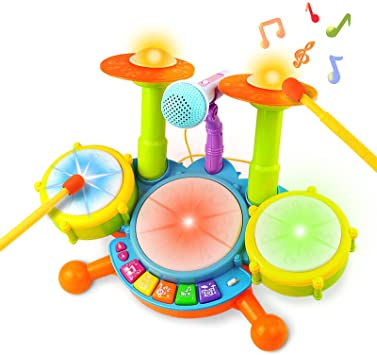 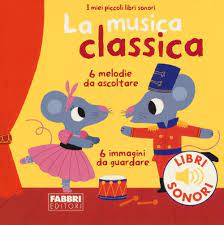 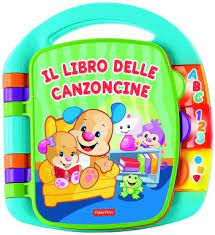 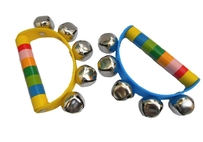 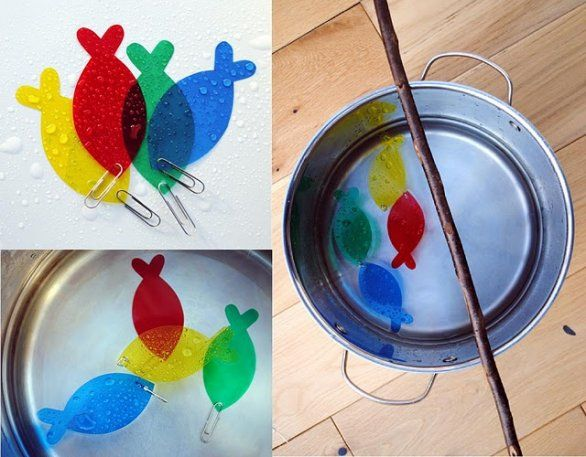 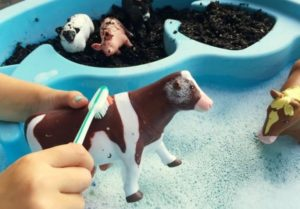 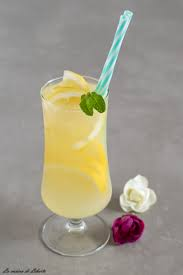 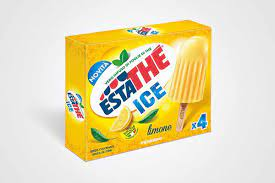 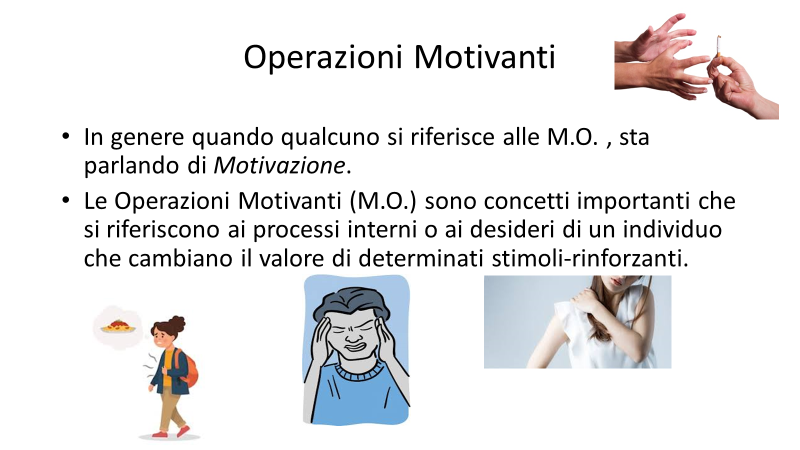 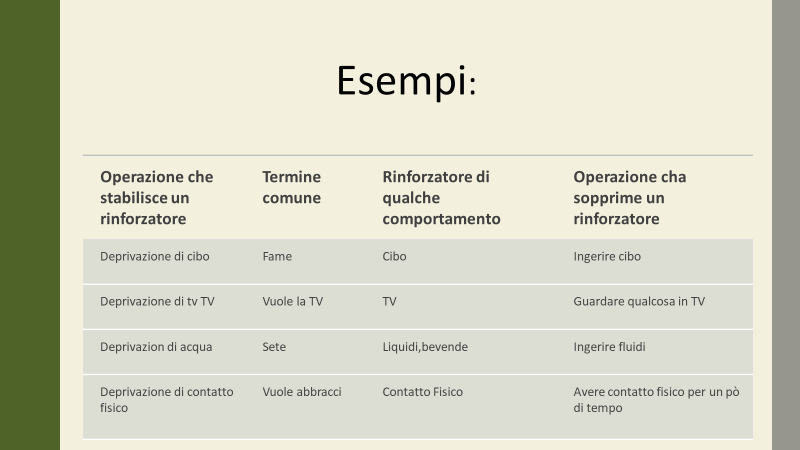 MO: il bambino ha voglia di gelato
MO: Non mi voglio bagnare
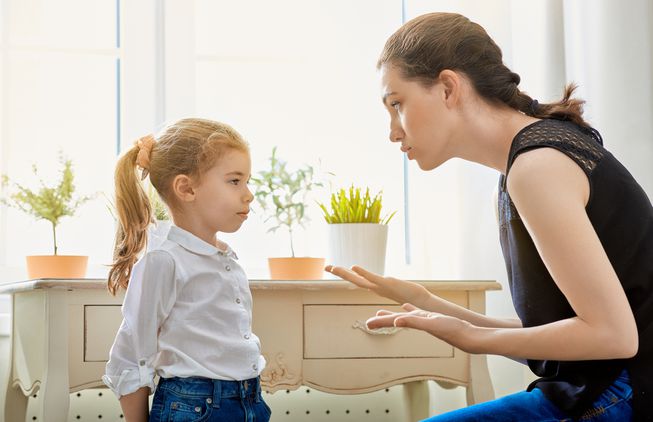 Punizione
La punizione insegna a non ripetere la stessa risposta che ci ha provocato un malessere. È un cambiamento ambientale che segue una risposta e diminuisce la frequenza futura di un comportamento.
Noi evitiamo la punizione finchè possibile e viene scelta come ultima risorsa. Quando una punizione è usata per un intervento, è chiesto il consenso ai genitori prima di procedere con esso.
La punizione comprende diverse forme come: 
Rimproveri (!!! Rinforzante)
Aggiungere o rimuovere lavoretti
Aggiungere o rimuovere attività o giochi
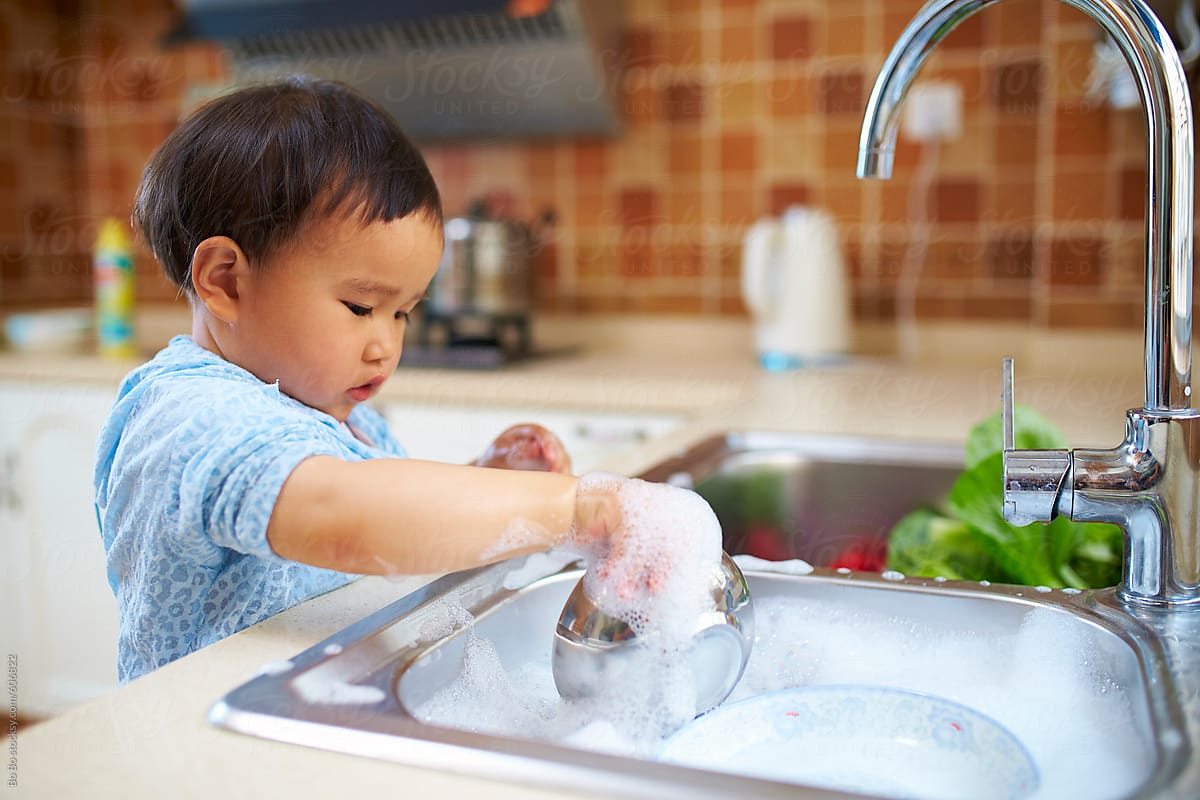 Alcuni esempi..
Sabato sera ti offrono 4 shot gratis di tequila, bevi la tequila e vomiti tutta la notte.
La volta successiva ti offrono la tequila, tu rifiuti e non la bevi
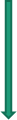 PUNIZIONE: conseguenza che riduce la frequenza futura del comportamento
È una punizione?
Giorgio sputa sul pavimento. La maestra lo rimprovera
I giorni successivi Giorgio sputa sempre di più.
Finchè non sappiamo cosa accade alla frequenza futura del comportamento, non sappiamo se sia un rinforzo o una punizione
Be careful!!
La punizione non insegna

Reazioni aggressive ed emotive

Fuga o evitamento da chi punisce

Rinforzo negativo per chi punisce
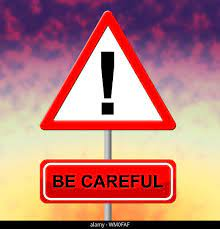 Esempi
L’ultima volta che Cristina è andata al mare ha preso una scottatura che le ha fatto male per diversi giorni. Dopo 2 settimane è tornata al mare e ha deciso di mettere la crema solare. Cristina, non ha preso la scottatura di nuovo e ha deciso di mettere sempre la crema solare.

Quale comportamento è cambiato?

È aumentato o diminuito? 

È stato aggiunto o tolto qualcosa?
Esempi
Jason durante la lezione di matematica lancia palline di carta ai compagni. La maestra lo manda all’ultima fila, lontano dai suoi amici. Jason smette di lanciare palline.


Quale comportamento è cambiato?

È aumentato o diminuito?
Estinzione
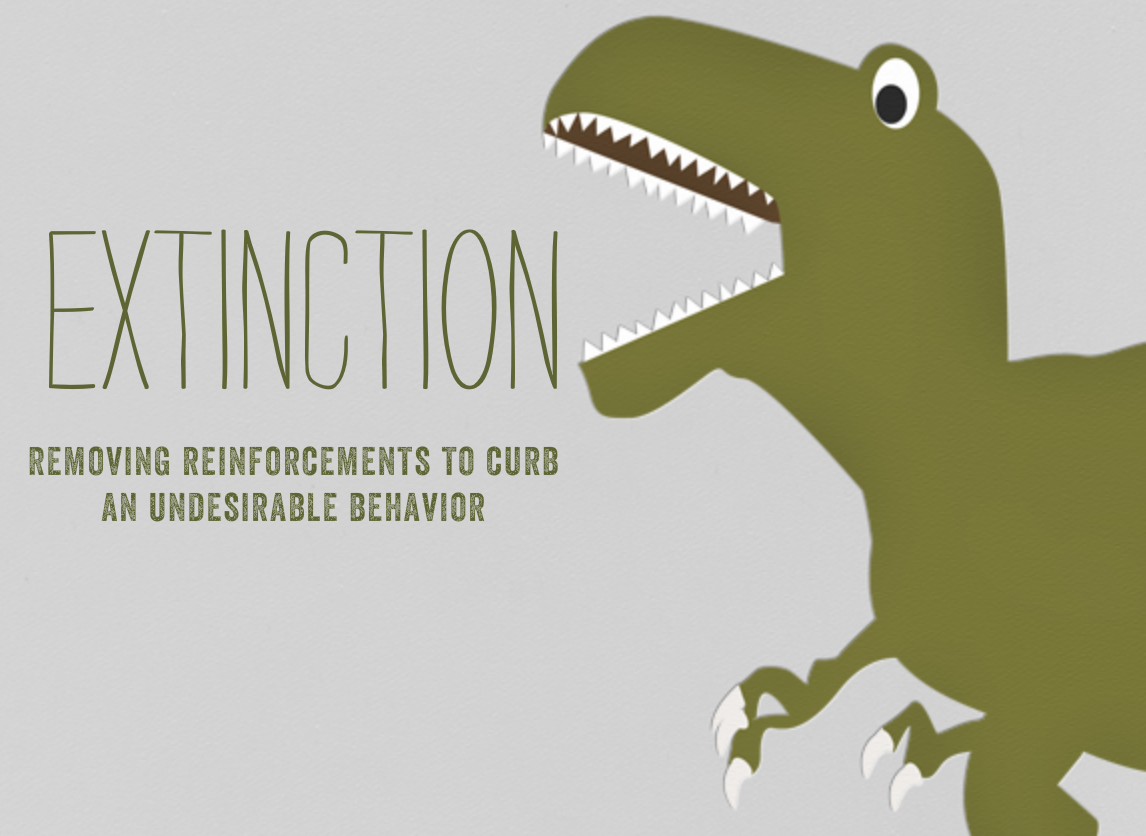 L'estinzione è una procedura in cui il rinforzo di un comportamento precedentemente rinforzato viene interrotto; di conseguenza, le occorrenze di quel comportamento diminuiscono in futuro.

L’estinzione si verifica quando la conseguenza rinforzante dopo la risposta è interrotta. Come risultato il comportamento diminuisce in frequenza.
Cosa accade quando andiamo nel nostro bar preferito e lo troviamo chiuso?
Ci torniamo un’altra volta e lo troviamo chiuso di nuovo, poi un terza, poi una quarta…
Andare al nostro bar non produce più rinforzo, perché lo troviamo sempre chiuso. Smettiamo di andare.
ESTINZIONE
Esempi :
Inscrisci una moneta in un distributore automatico, ma la barretta non viene fuori perchè la macchinetta è rotta. Dopo aver provato un pò di volte ti arrendi.
Giulia gioca con il gioco di Luca. Quando Luca deve andare via, Giulia chiede di lasciarle il gioco. Luca prima si rifiuta, ma quando Giulia inizia a piangere le lascia il gioco e va via. Questo rafforza l’idea che ogni volta che piange, Luca le lascerà il gioco. L’episodio si ripete anche le volte successive. Un giorno Luca dice ‘’no’’ alla richieste nonostante Gulia pianga e si lamenti. Questo si verifica anche nelle due occasioni successive, ma la terza volta quando Luca va via, Giulia le restituisce i giochi senza piangere. 
In classe, la mestra loda il bambino che è il primo della classe. Questo spinge il bambino a lavorare sodo e fare il meglio in ogni compito successivo. Dopo un pò, la maestra smette di lodare il bambino, che come risultato smette di lavorare sodo. In questo esempio il bambino non lavora più duramente perchè questo comportamento non è stato più rinforzato.
Scoppio d’estinzione
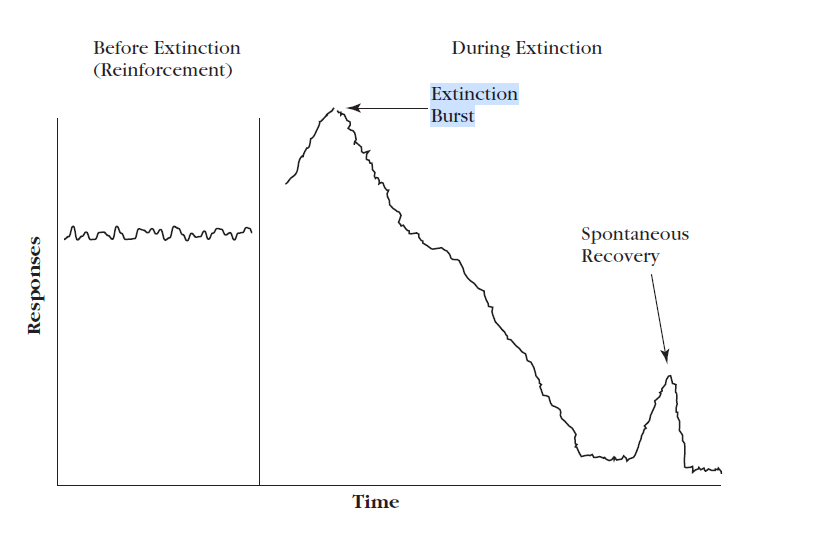 https://www.youtube.com/watch?v=XSIg0V5qXOM&t=4s
L’effetto generale che produce l’estinzione è l’aumento immediato nella frequenza/durata/intensità di risposte dopo la rimozione di un rinforzo.
Passerò SPESSO davanti al bar per vedere se lo trovo aperto.
Le cose potrebbero andare peggio, prima di andare meglio!!
Esempi
Inserisci una moneta nel distributore, ma la barretta non viene fuori. Colpisci la macchinetta più volte e con più forza (cambio nella forza, durata ed intensità del comportamento). Dopo un po’ di volte ti arrendi.

Giulia sbatte i pugni ogni volte che non vuole giocare a uno. La cugina toglie il gioco quando Giulia sbatte i pugni. La cugina copre il tavolo con una tovaglia morbida e smette di rimuovere il gioco. Giulia all’inizio sbatte i pugni più volte e più forte, ma non ottenendo la rimozione del gioco smette.
Tocca a te!
Pensa ad esempi di estinzione nella vita quotidiana
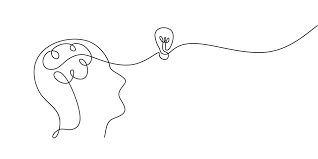 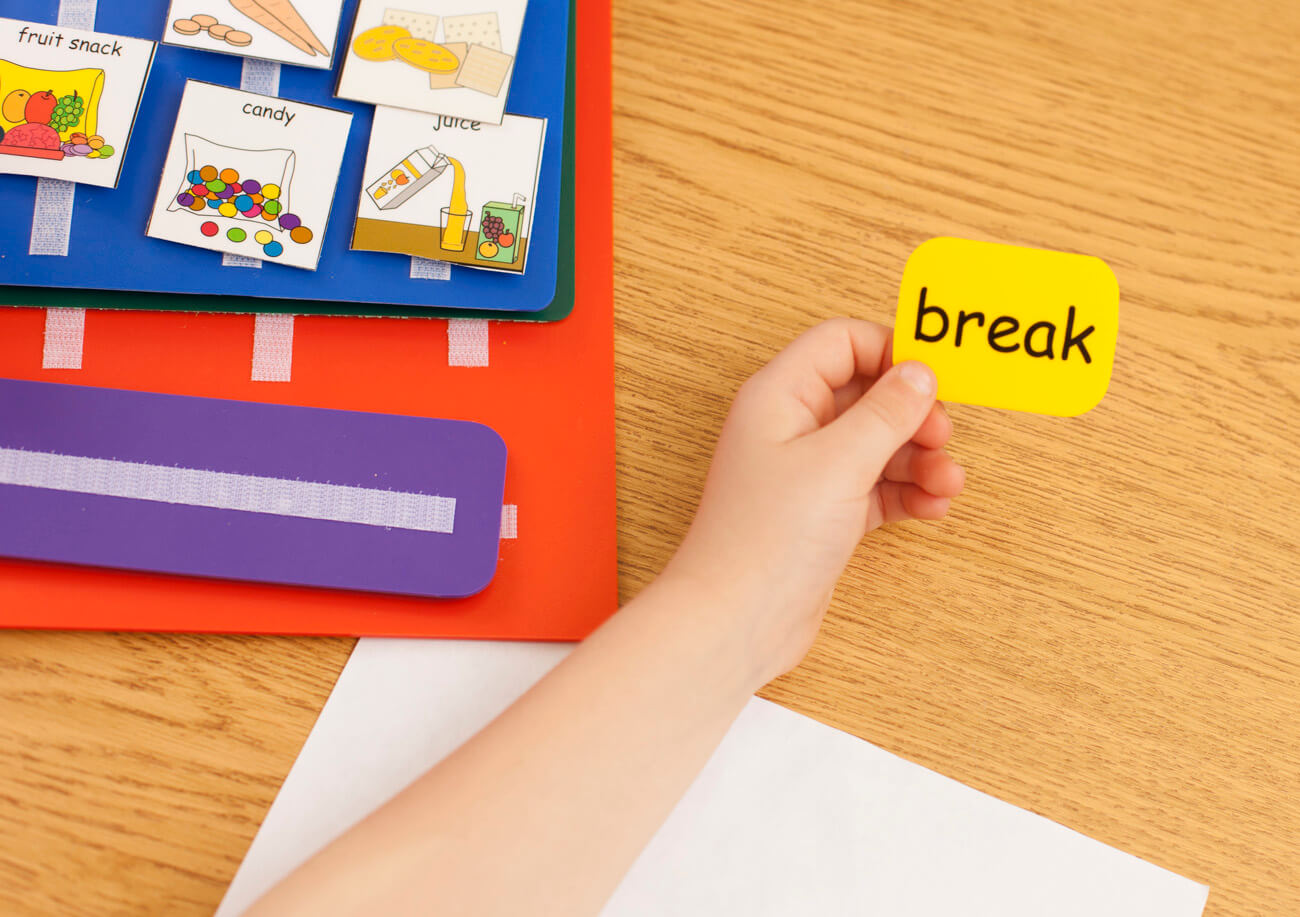 L’Estinzione è sempre combinata con altri trattamenti!
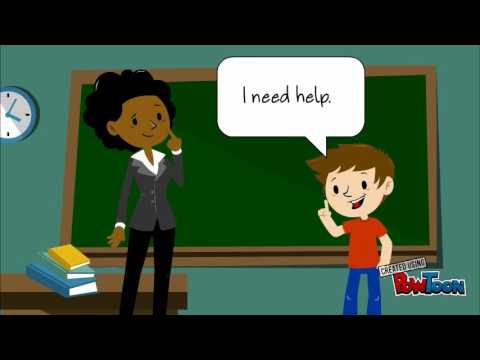 …soprattutto con il rinforzo e la comunicazione. Per esempio: Antonio quando vuole un gioco lo strappa dalle mani dei compagni. Potrebbe essere insegnato al bambino a chiedere i giochi in modo più appropriato. (Dicendo ‘Posso avere la tua macchinina?’)
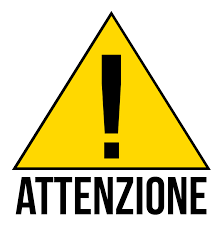 L’estinzione deve essere consistente e messa in atto in tutti gli ambienti.
Alcuni comportamenti che non possono essere ignorati e per i quali la procedura di estinzione non può essere messa in atto (comportamenti autolesionisti o aggressivi verso gli altri)
Cosa faresti (oltre all’estinzione)?
Erica tira i capelli per ricevere attenzione dalla mamma
Insegnare a chiedere attenzione in modo funzionale (tap sulla spalla, dire mamma..) 

Luigi urla e lancia gli oggetti ogni volta che il papà mette la giacca, perché cosi facendo il papà lo porta a fare un giro in macchina.
Insegnare richiesta funzionale per uscire ed accettare il rifiuto

Tommaso urla e tira dei calci quando un compagno prende i suoi giochi. I compagni lasciano i giochi.
Insegnare a chiedere al pari di restituirgli il gioco e condividere i giochi con gli altri
[Speaker Notes: Il fratello potrebbe ridere e scherzare con lui]
Libri utili
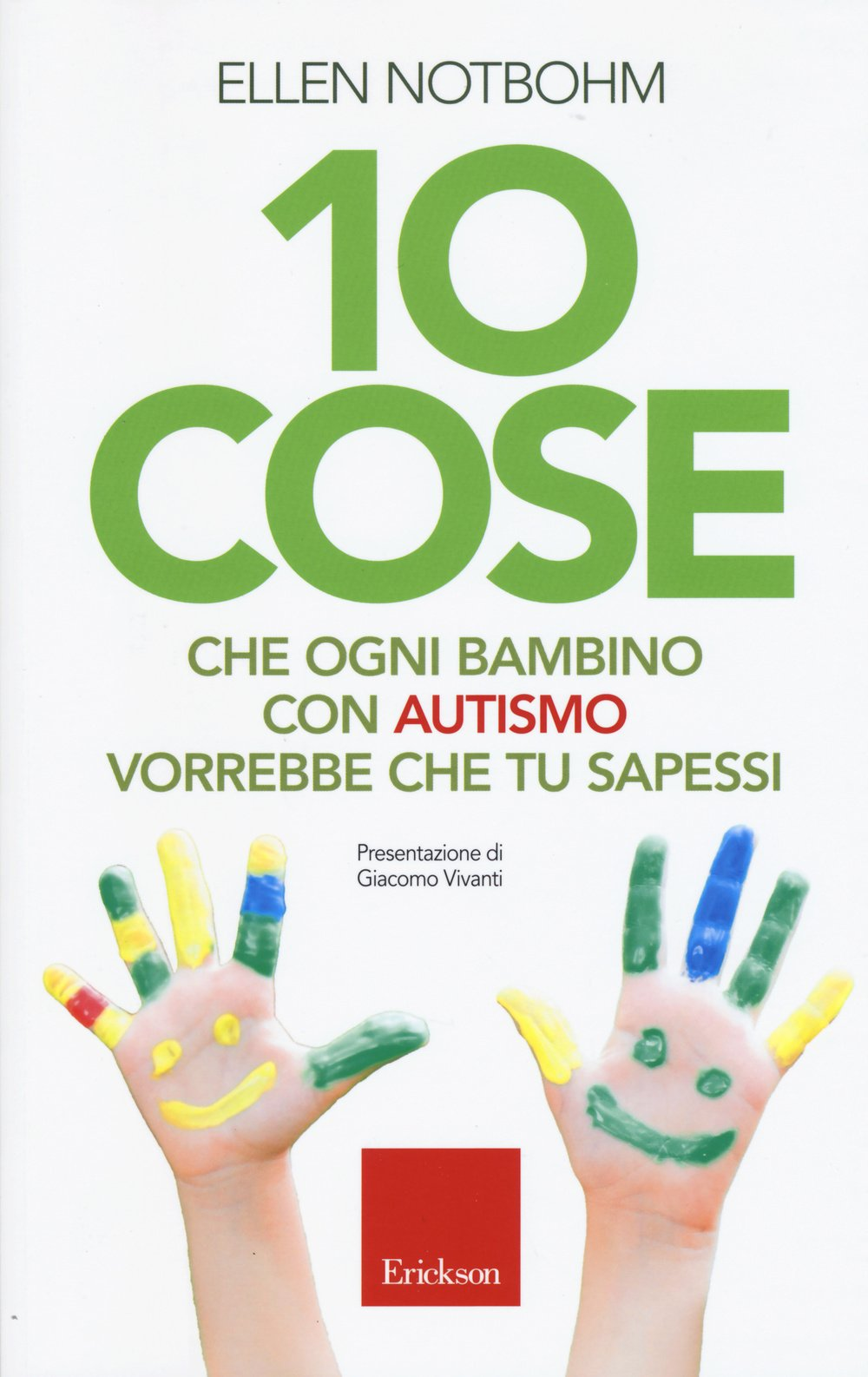 Gioco e interazione sociale nell'autismo. Cento idee per favorire lo sviluppo dell'intersoggettività  
Cesarina Xaiz
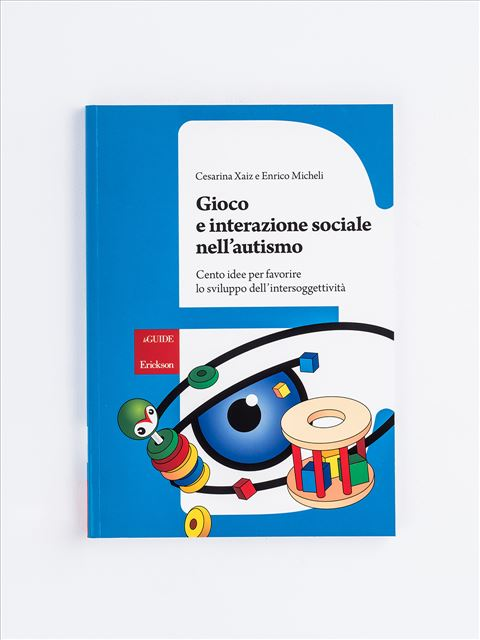 10 cose che un bambino con autismo vorrebbe che tu sapessi
Ellen Notbohm
Verbal behavior approach. Insegnare a bambini con autismo.
 Mary Lynch Barbera ABA
I 7 step del controllo istruzionale
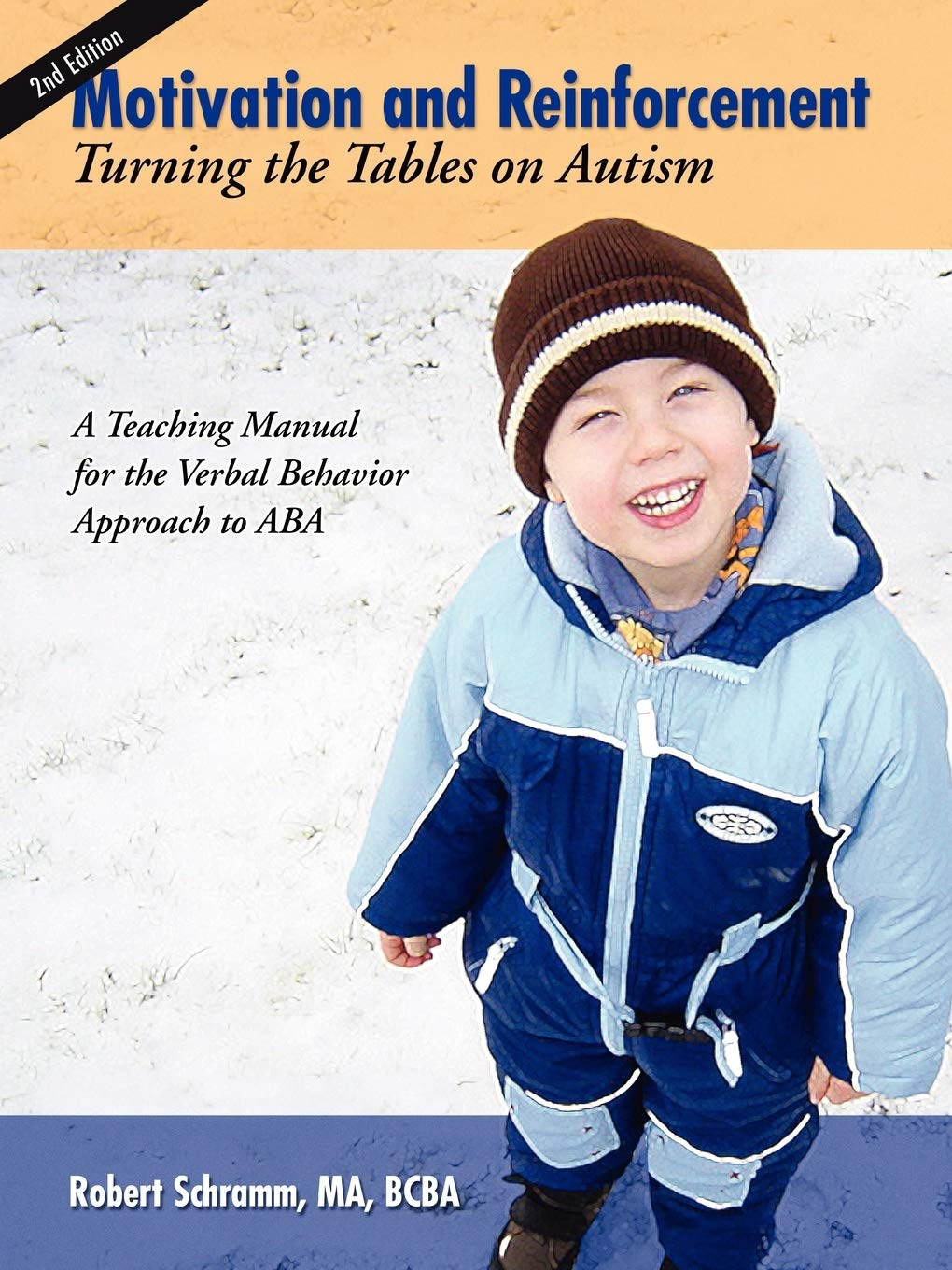 Robert Schramm; BCBA e responsabile dell’ Istituto Europeo Knospe-ABA per l’intervento ABA/VB per l’autismo
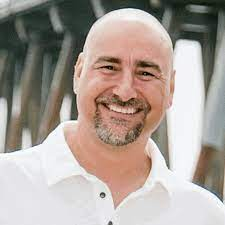 Riconosciuto come esperto in analisi comportamentale, il libro di Robert Schramm è una grande opportunità per conoscere il potere unico dell'ABA per aiutare i genitori a superare le sfide di comunicazione e apprendimento dei bambini con autismo e altre difficoltà comportamentali.
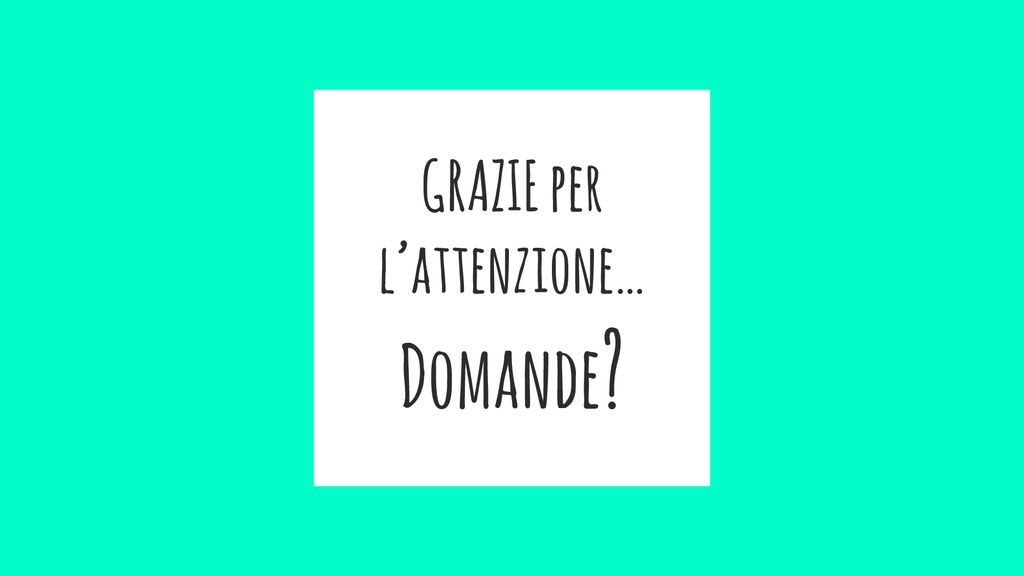